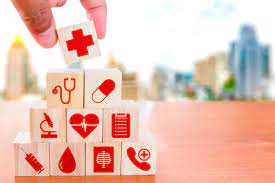 Le statut financier du médecin hospitalier
Sarah Ben Messaoud 
Avocate spécialiste en droit hospitalier 
Maitre de Conférences à l’Ecole de Santé publique
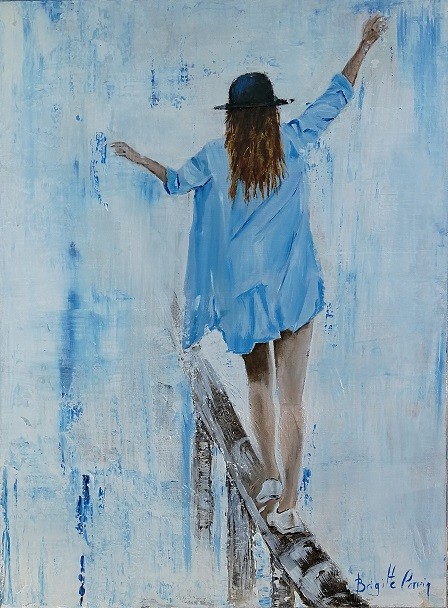 Se conventionner ? 

Le médecin hospitalier: un médecin comme les autres ? 

Complexité – jeu d’équilibriste 

Accessibilité des soins / équilibre financier de l’hôpital / juste rémunération du médecin 
10 points clé
[Speaker Notes: Universel mais à adapter au cas par cas dans l’interprétation : Les exigences de qualité énoncées dans la présente loi doivent être appliquées de façon proportionnée. Ceci implique qu’elles sont seulement d’application pour autant qu’elles soient pertinentes en fonction des compétences du professionnel des soins de santé, enfonction de ses prestations, de la pathologie traitée ... Par exemple, seul le professionnel des soins de santé habilité à poser un diagnostic doit mentionner le diagnostic dans le dossier du patient, un professionnel des soins de santé qui ne pratique pas d’anesthésie ne doit pas respecter les exigences y afférentes, un professionnel des soins de santé qui ne dispose pas d’une compétence de prescription n’est pas tenu par les exigences en matière de prescription ... 

Indirectement aux institutions car exigences d’encadrement avec concertation avec gestionnaire par exemple , idem impact accès au dossier médical]
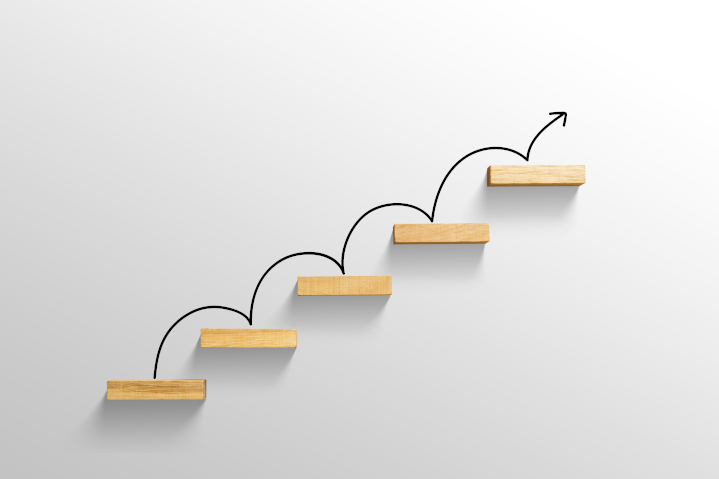 Le menu du jour
Le tableau
L’historique 
La gouvernance
Les systèmes de rémunération
La perception centrale
La fixation des honoraires
L’affectation des honoraires
Impact des réseaux 
Impacts de nouveaux modes de financement
I. Les prérequis
- le droit du médecin à une rémunération pour son travail 

- les honoraires, une source de financement de l’hôpital 

- liberté tarifaire vs contrôle des suppléments 

- nature de l’honoraire 

- financement forfaitaire vs à l’acte
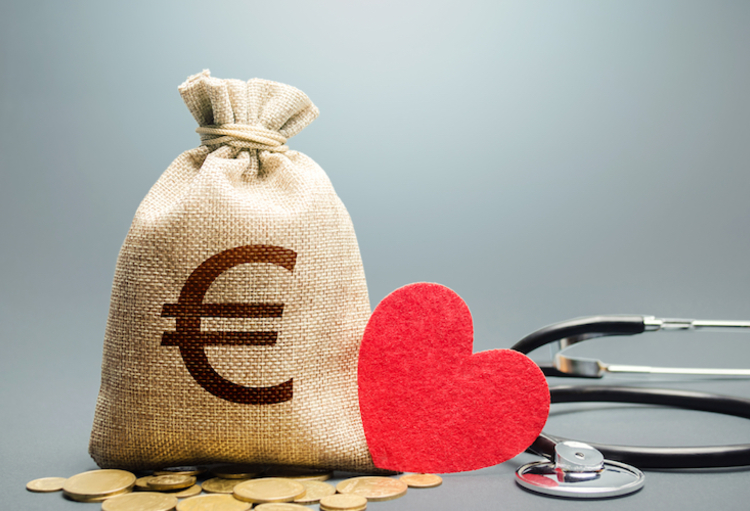 II. Bref historique
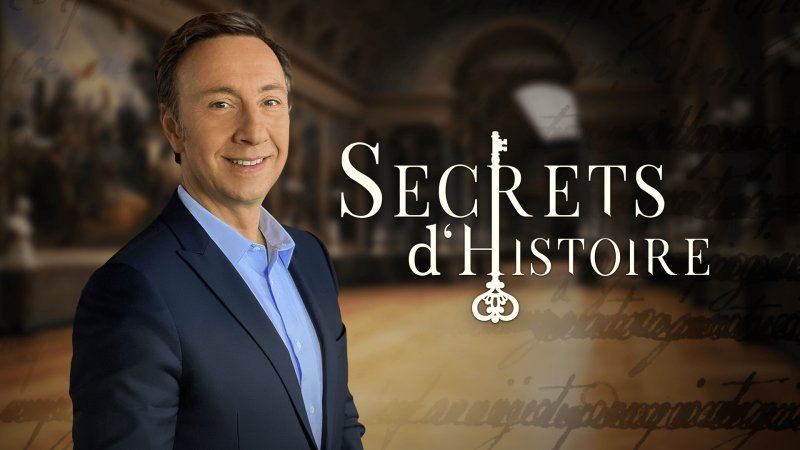 La loi du 23 décembre 1963, dite "Loi Custers". 
Loi Leburton 
Création du statut du médecin hospitalier 
Intégration de l'activité médicale (celle des médecins) dans l'activité hospitalière
[Speaker Notes: Pas un objectif budgétaire même si dans les TP il est précisé que l’insécurité des prestations de santé a un coût …]
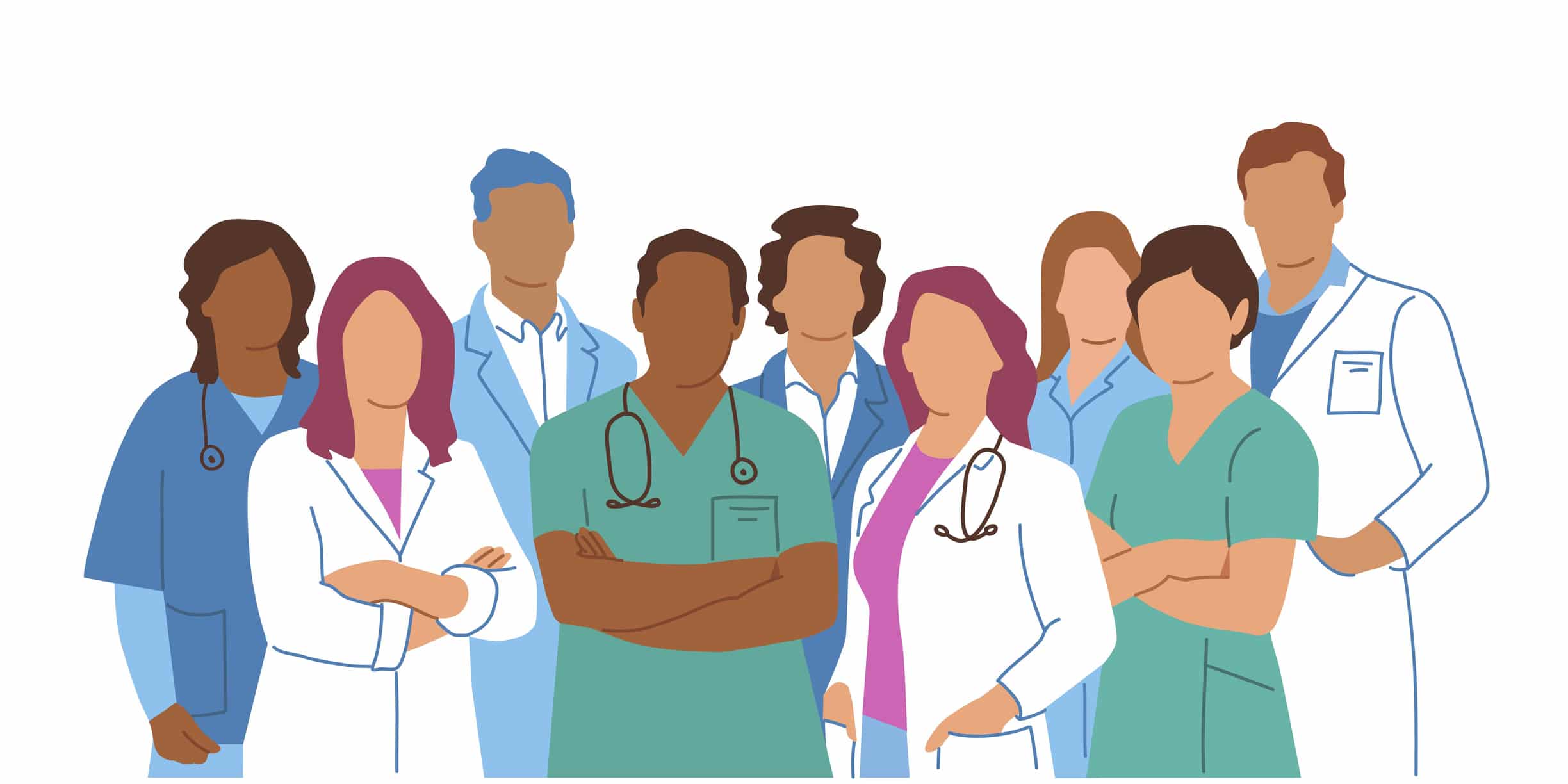 III. La gouvernance
Association des médecins hospitaliers à la gouvernance 

Réglementation générale dont le règlement financier / contrat individuel / conventions de pool éventuellement

Transparence des éléments financiers
IV. Les systèmes de rémunération
Art. 146.(146) § 1er. Dans les hôpitaux, les médecins hospitaliers ne peuvent être rémunérés que selon les systèmes suivants :  1° la rémunération à l'acte;  2° la rémunération fondée sur la répartition d'un " pool " de rémunérations à l'acte, établi pour l'ensemble de l'hôpital ou par service;  3° la rémunération constituée d'un pourcentage, fixe contractuellement ou statutairement, de la rémunération à l'acte ou d'un " pool " de rémunérations à l'acte;  4° la rémunération forfaitaire, constituée d'un salaire;  5° une indemnité fixe éventuellement majorée d'une fraction du " pool " des rémunérations à l'acte.  § 2. Si un hôpital applique plus d'un des systèmes de rémunération susmentionnés, le choix du système ou une modification de ce choix fait l'objet d'un accord écrit entre le médecin hospitalier et le gestionnaire. Le système ainsi choisi est porté à la connaissance du conseil médical.
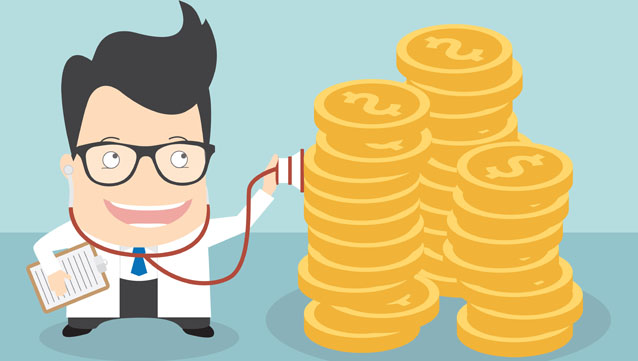 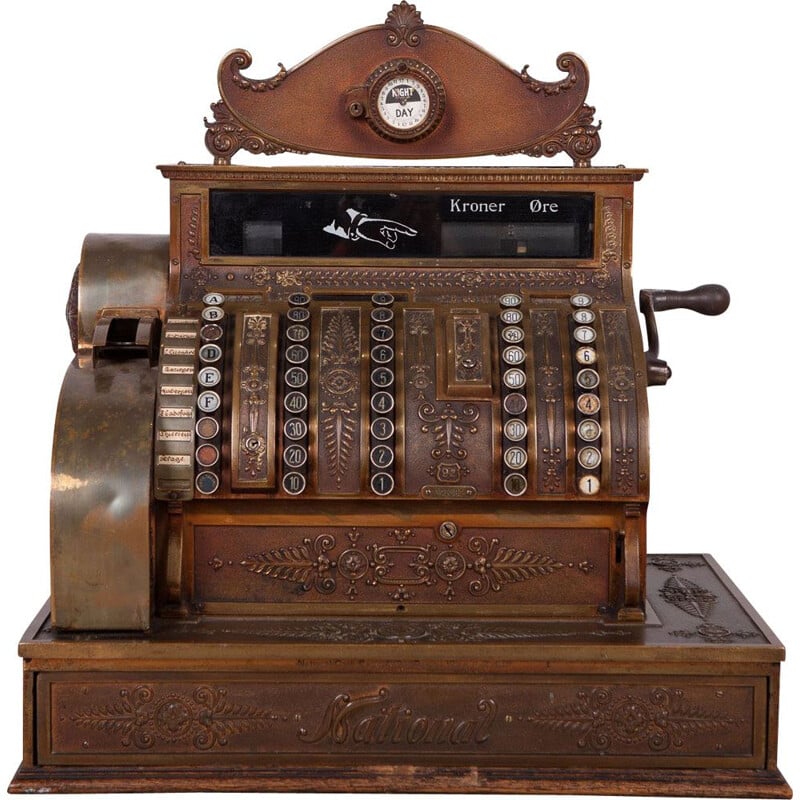 V. La perception centrale
- pour quels honoraires ?
- règlement de perception centrale 
- A quelles conditions ? 
- figure du mandat ?
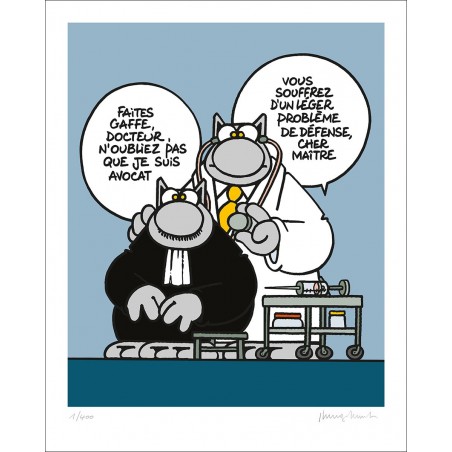 VI. Fixation des honoraires
- Liberté tarifaire 
- Accord médico-mut 
- Information du patient 
- Des suppléments encadrés 
- Les nouveautés
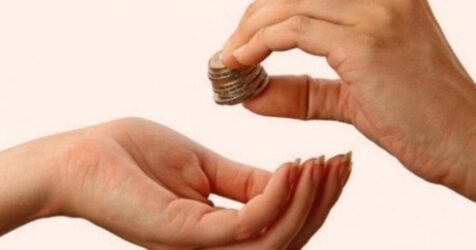 VII. Prélèvements, retenues, rétrocessions
Art. 155.(155) § 1er. Les honoraires perçus de façon centrale sont affectés :
  1° au paiement aux médecins hospitaliers des sommes qui leur sont dues conformément à la règlementation qui leur est applicable en exécution de l'article 145;  2° à la couverture des frais de perception des honoraires, conformément au règlement du service;  3° à la couverture des frais occasionnés par les prestations médicales, qui ne sont pas financés par le budget;  4° à titre de contribution à la mise en œuvre de mesures de nature à maintenir ou à promouvoir l'activité médicale à l'hôpital.  Sans préjudice de l'application des articles 137 à 142, l'affectation des honoraires pour les médecins hospitaliers qui ne sont pas rémunérés selon l'article 146, § 1er, 4° ou 5°, se fait conformément aux paragraphes suivants.  
§ 2. Avant de payer aux médecins hospitaliers les sommes qui leur sont dues, le service de perception applique à chaque montant, pour la couverture de ses frais, une retenue correspondant aux frais engagés conformément au règlement du service et d'un maximum de 6 p.c.  
§ 3. En outre, le service de perception applique aux montants perçus, pour la couverture de tous les frais de l'hôpital occasionnés par les prestations médicales, qui ne sont pas financés par le budget, des retenues qui peuvent être exprimées en pourcentage et qui sont établies sur la base de tarifs fixés d'un commun accord entre le gestionnaire et le conseil médical.  Le Roi peut énumérer les frais à prendre en compte pour la fixation des tarifs susmentionnés. Il peut également fixer des critères d'évaluation et d'imputation des frais.  
§ 4. A propos des retenues qui peuvent être exprimées en pourcentage et de l'affectation de celles-ci en application du § 1er, 4°, le gestionnaire et le conseil médical décident d'un commun accord.
§ 5. L'accord entre le gestionnaire et le conseil médical tel que visé aux §§ 3 et 4, est contraignant pour les médecins hospitaliers concernés, nonobstant toute stipulation contraire dans les conventions ou les actes de nomination individuels visés à l'article 145.
VIII. L’impact des réseaux
- Un règlement financier commun ? 
- Les conditions du transfert – Article 140/1 LCH

 Art. 140/1. Le conseil médical dispense au gestionnaire un avis sur le transfert des matières concernant le statut du médecin hospitalier visé au présent titre IV au réseau hospitalier clinique locorégional dont l'hôpital fait partie. Le gestionnaire est tenu de recueillir l'avis du conseil médical concernant chaque transfert.   La demande d'avis et l'avis sont formulés par écrit.   Il ne peut être procédé au transfert d'une matière concernant le statut du médecin hospitalier que si le conseil médical de chaque hôpital qui fait partie du réseau hospitalier clinique locorégional se prononce positivement à une majorité simple des membres disposant du droit de vote en ce qui concerne ce transfert. Les membres du conseil médical qui ne peuvent assister à la réunion lors de laquelle une décision est prise sur l'avis visé à l'alinéa 1er, sont tenus de donner mandat écrit à un autre membre du conseil médical pour voter à leur place ou de transmettre leur voix au président du conseil médical par support écrit ou électronique. Un membre qui, après un mois, n'a pas voté, est réputé s'être abstenu.   Le résultat du vote est systématiquement joint à l'avis.
IX. Impact des autres modes de financement des soins
-évolutions de la nomenclature 
- forfaitarisation 
- soins basse variabilité 
- réforme de la nomenclature
X. Vos questions et préoccupations
Merci pour votre attention !
Sarah Ben Messaoud – Avocate
Spécialiste agréée en droit administratif et en droit hospitalier
Maitre de Conférences à l’Ecole de Santé publique (ULB) 
P : +32 (0) 477.455.776
sbm@altea.be